Mogućnosti financiranja privremenog smještaja funkcionalno ovisnih starijih osoba i Sigurne kuće za zlostavljane žene
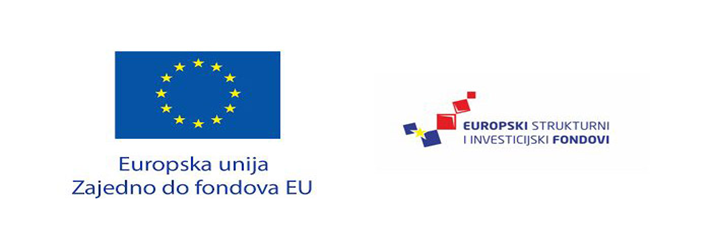 1. Privremeni smještaj funkcionalno ovisnih starijih osoba
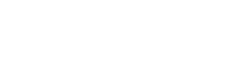 1.1. NPOO 2021.-2026.
U svrhu poboljšanja dostupnosti, pristupačnosti, priuštivosti i kvalitete socijalnih usluga za starije osobe te usklađivanja obiteljskog i poslovnog života osoba koje brinu za starije osobe (većinom žene) potrebno je unaprijediti sustav socijalnih usluga za starije osobe. Programom Vlade predviđeno je da će se povećati kapacitet smještaja te poboljšati sustav skrbi za starije i nemoćne uvođenjem kriterija, standarda i kontrole kvalitete skrbi smještaja.
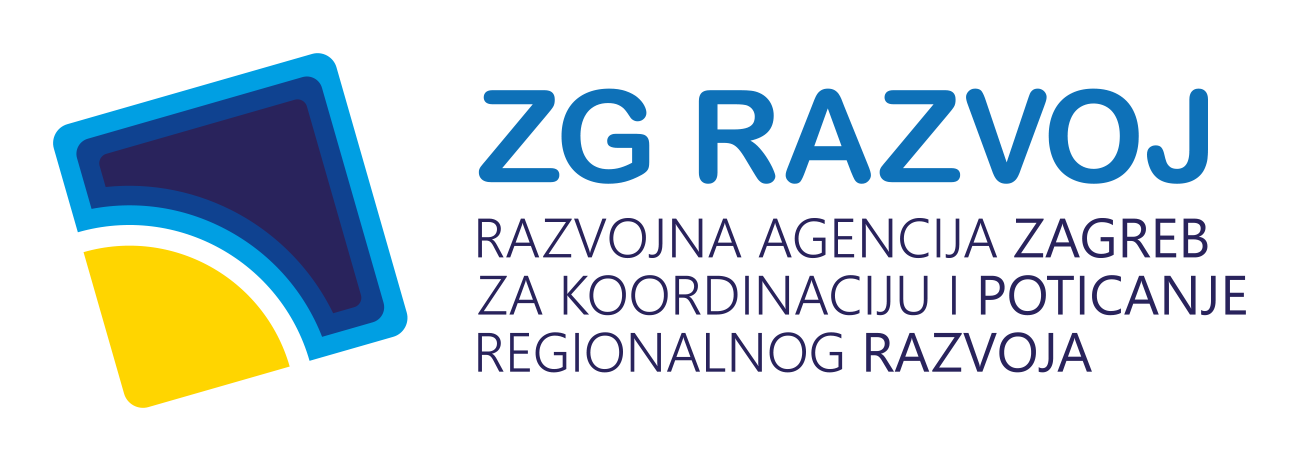 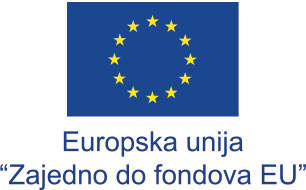 C4.3. R3 Razvoj usluga u zajednici radi prevencije institucionalizacijeRazvojem dostatnih, dostupnih i odgovarajućih usluga u zajednici koje su usmjerene podršci pojedincu i obitelji (savjetovanje i pomaganje, psihosocijalna podrška, rana intervencija, pomoć pri uključivanju u programe odgoja i obrazovanja, pomoć u kući, dnevni boravak i organizirano stanovanje), standardizacijom, unapređenjem i provođenjem mjera obiteljskopravne zaštite te osiguravanjem održivosti pružanja izvaninstitucijskih usluga i mjera obiteljskopravne zaštite prevenira se ulazak novih korisnika u instituciju i omogućuje daljnji proces deinstitucionalizacije.U narednom razdoblju planirane su aktivnosti stvaranja strateškog okvira za daljnji razvoj socijalnih usluga u zajednici i nastavka procesa deinstitucionalizacije čime se želi postići da korisnici dobivaju usluge u svojim domovima i lokalnim zajednicama.
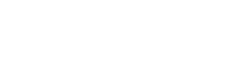 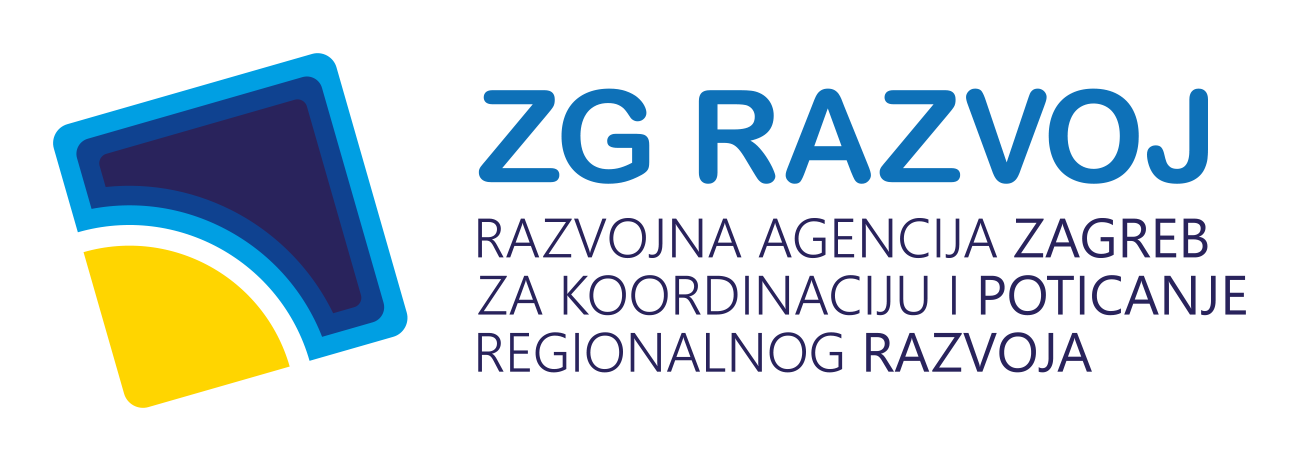 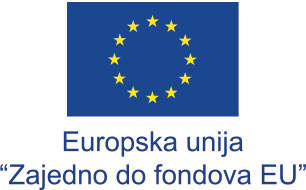 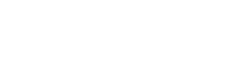 Starijim osobama kojima je zbog otežane funkcionalne sposobnosti i narušenog zdravstvenog stanja potrebna pomoć i nadzor druge osobe u zadovoljenju svih potreba u punom opsegu neophodno je osigurati primjerene usluge dugotrajne intenzivne skrbi. Također je potrebno razvijati usluge boravka, usluge pomoći u kući i druge usluge koje povećavaju kvalitetu živote starijih osoba i omogućuju duži ostanak u njihovim domovima. 

Novoizgrađeni centri za starije osobe, osim izvaninstitucijskih usluga, pružali bi i usluge smještaja starijim i nemoćnim osobama koje su funkcionalno ovisne te im je potrebna pomoć druge osobe u zadovoljenju svih potreba u punom opsegu.
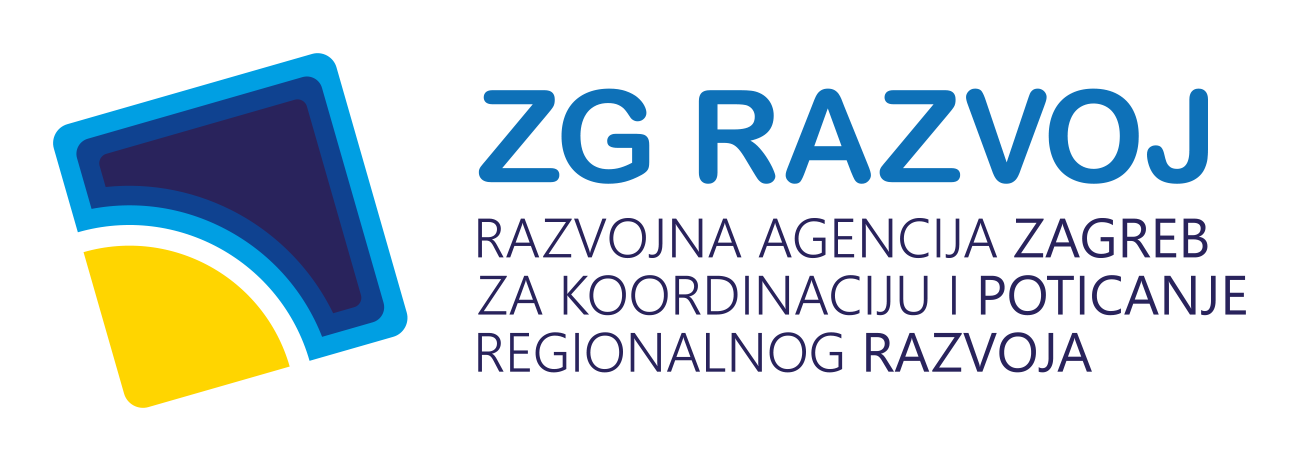 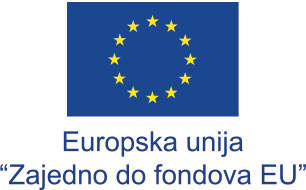 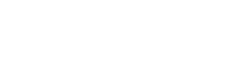 C4.3. R3-I4 Izgradnja i opremanje centara za starije osobe (izvaninstitucijske i institucijske usluge) 

Izgradnjom infrastrukture (centara za starije osobe) stvorili bi se preduvjeti za pružanje cjelovite skrbi starijim osobama, prvenstveno pružanjem izvaninstitucijskih usluga starijim osobama koji žive kod kuće, a iznimno i usluge smještaja starijim osobama kojima ni uz primjenu izvaninstitucijskih usluga ne mogu biti zadovoljene potrebe dugotrajne skrbi.
U centrima za starije osobe pružala bi se lokalnom starijem stanovništvu koji živi kod kuće dostava obroka, pomoć u kući, organizirane dnevne aktivnosti, pratnja na liječničke preglede, dostava lijekova, unapređenje digitalnih vještina, provodile bi se rekreativne aktivnosti.

U centrima za starije osobe osiguravala bi se skrb za starije osobe za vrijeme spriječenosti njegovatelja kao i edukacija njegovatelja.
Aktivnosti izgradnje i opremanja centara za starije osobe će koordinirati MRMSOSP, a JLP(R)S uputiti će se javni poziv radi sudjelovanja u realizaciji projekta na njihovom području. Nakon izrade projektno-natječajne dokumentacije i pribavljenih građevinskih dozvola za izgradnju provest će se natječaj za izbor izvođača građevinskih radova. Izgrađeni centri će se opremiti na način da imaju kapacitete za pružanjem predviđenih usluga.
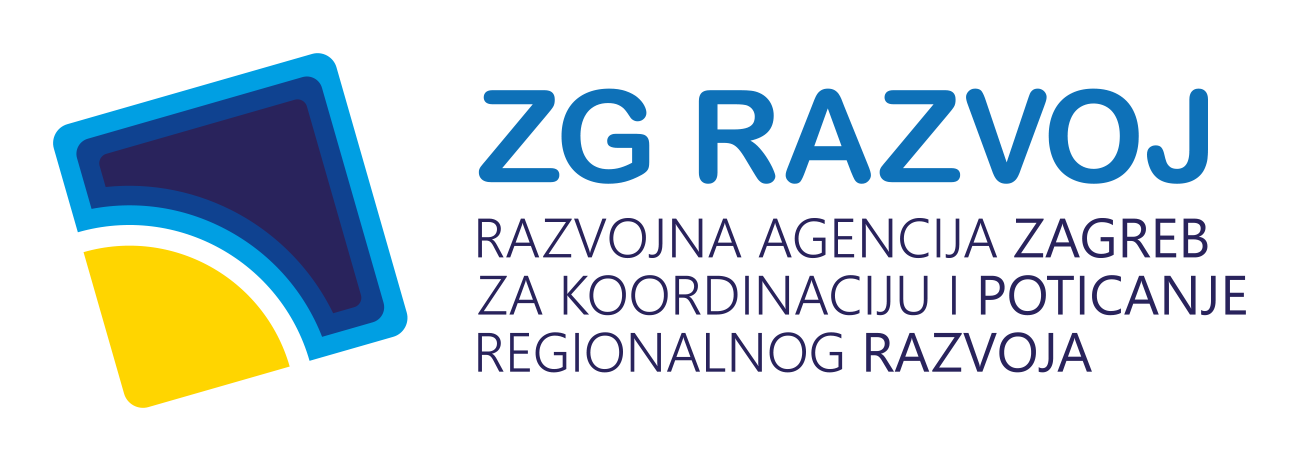 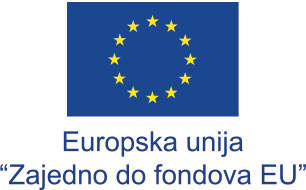 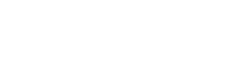 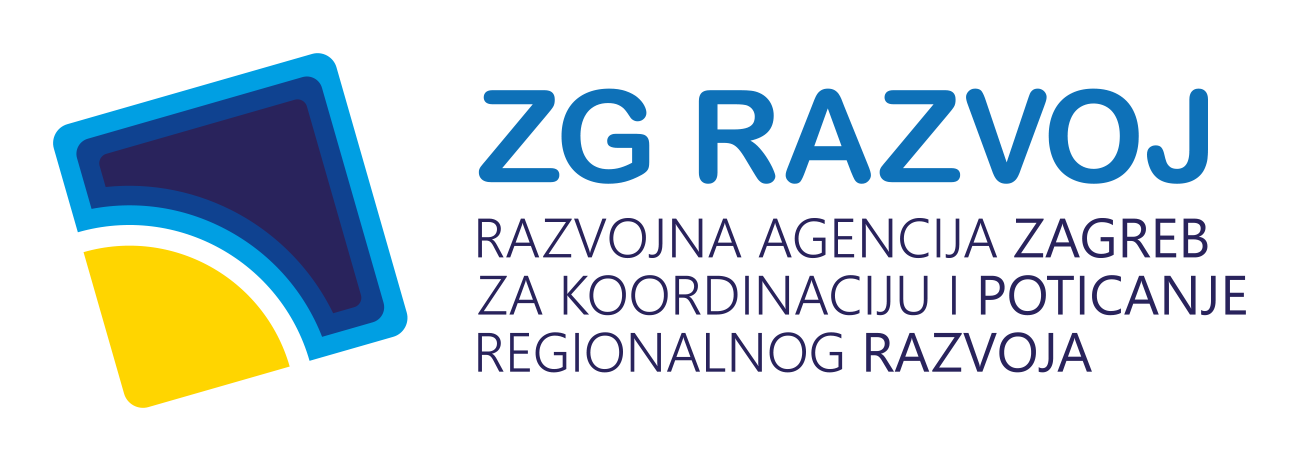 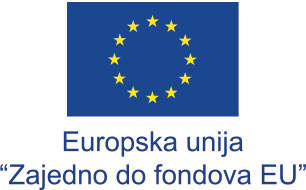 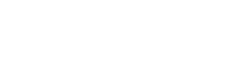 1.2. PROGRAM KONKURENTNOST I KOHEZIJA 2021.-2027.

SC 4. (iii) Promicanje socioekonomske uključenosti marginaliziranih zajednica, kućanstava s niskim dohotkom i skupina u nepovoljnom položaju, uključujući osobe s posebnim potrebama, kroz integrirana djelovanja, uključujući stanovanje i socijalne usluge

Proces deinstitucionalizacije i transformacije socijalnih ustanova provest će se sukladno Operativnom planu za deinstitucionalizaciju i transformaciju domova. Za svaki od državnih domova izradit će se plan transformacije uz financijsku podršku iz ESF+. Od ukupno 69 državnih domova, njih 24 su u postupku transformacije, a kroz 2021. – 2027. će se proces proširiti i na preostalih 45 domova.
Za navedena infrastrukturna ulaganja predviđena su komplementarna ulaganja u razvoj i pružanje usluga iz ESF+.
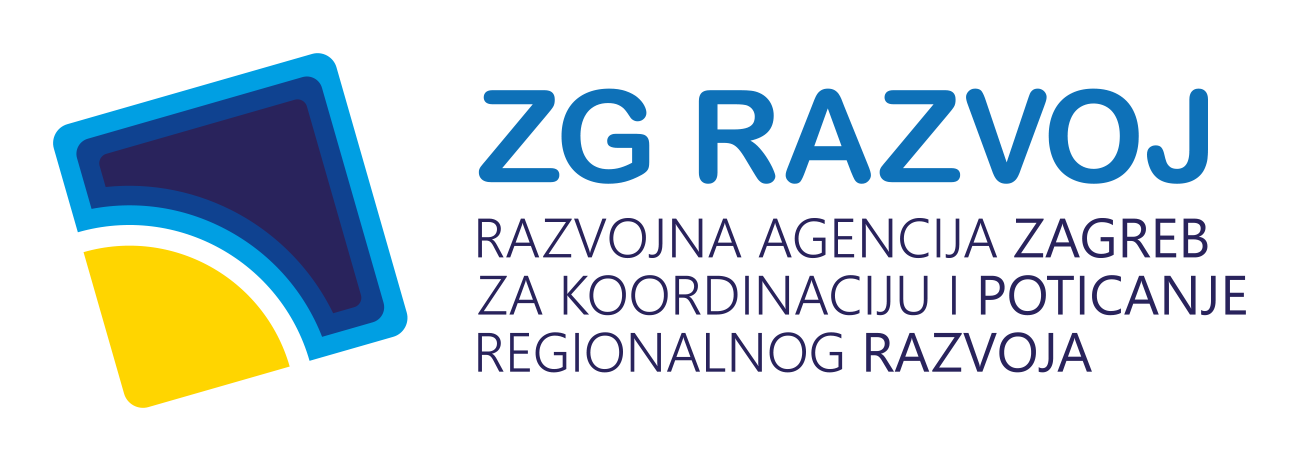 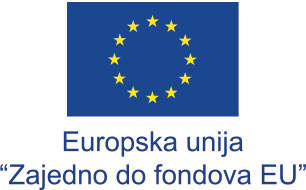 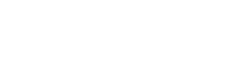 Aktivnosti koje će se provoditi su sljedeće:

• Popravak, sanacija ili rekonstrukcija obiteljskih kuća u državnom vlasništvu ili vlasništvu JLS  (popravci ili zamjene, prije svega krovišta, vanjske stolarije, limarije i sl., instalacija (struja, vodovod, odvodnja uključujući  sanitarnu opremu)
• Izgradnja zamjenskih obiteljskih kuća gdje nije moguć program obnove i popravka
• Obnova više stambenih zgrada u državnom vlasništvu ili vlasništvu JLS (konstruktivna sanacija objekta, što uključuje krovište, vanjsku stolariju, limariju, vanjske zidove, unutarnja stubišta te gdje je primjenjivo i ekonomično uvesti sustave zajedničkog grijanja stambenih jedinica)
• Izgradnja više stambenih zgrada u državnom vlasništvu ili vlasništvu JLS u područjima gdje nema dostatan broj raspoloživih stambenih jedinica a značajne su potrebe obitelji za stambenim zbrinjavanjem
• Ulaganja u povećanje stambenog fonda u javnom vlasništvu za najam mladim obiteljima
• Izgradanja, dogradnja ili rekonstrukcija infrastrukture s ciljem uspostave veteranskih centara
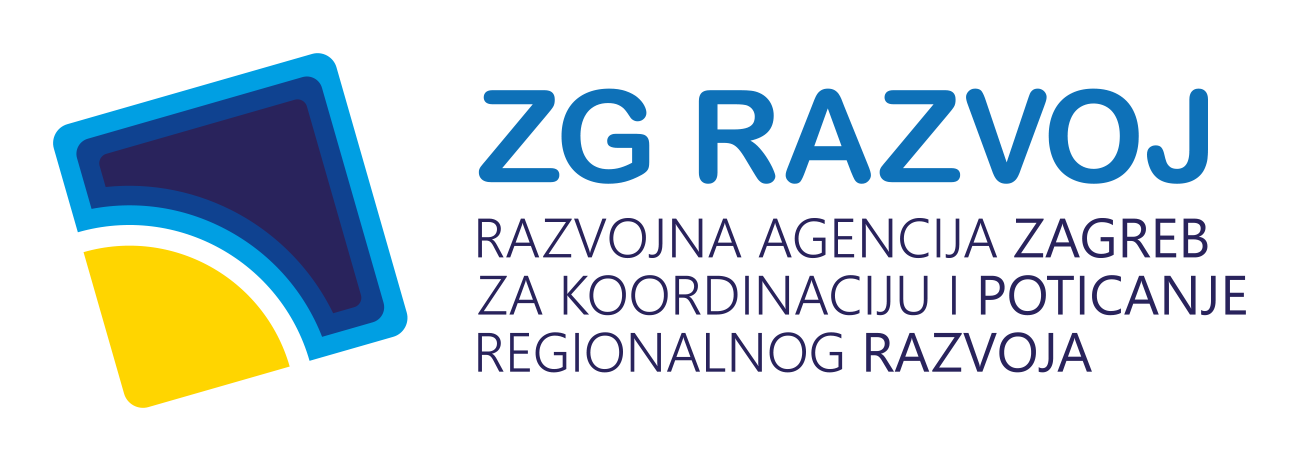 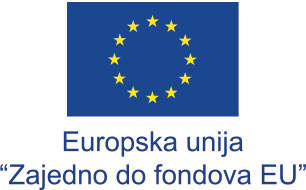 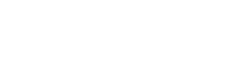 Glavne ciljne skupine: 

• Ustanove socijalne skrbi, udruge, vjerske zajednice, druge pravne osobe i obrtnici koji pružaju socijalne usluge i udomitelji sukladno Zakonu o socijalnoj skrbi te njihovi djelatnici, korisničke skupine 
• Središnja tjela državne uprave, jedinice lokalne samouprave
• Organizacije civilnog društva, strukovne komore 
• Veteranski centri kao pružatelji socijalnih usluga propisanim kategorijama korisnika prema zakonu, posebnim propisima i Statutu 
• Korisnici stambenih jedinica u vlasništvu države ili JLS i osobe koje zbog izvanrednih okolnosti ostanu bez jedine stambene jedinice uvjetne za stambeno zbrinjavanje
• Studenti s prebivalištem na potpomognutim područjima i otocima
• Žrtve nasilja u obitelji kojima SDUOSZ osigurava smještaj na području cijele RH
• Višečlane obitelji s malom djecom, mlade obitelji i one koje se doseljavaju zbog poslovno/radno uvjetovanih okolnosti 
• Socijalno ugrožene i  raseljene osobe 
• Ustanove i komunalna društva, javne ustanove i tvrtke
• Građani 
• Drugi osobni statusi prema posebnim propisima
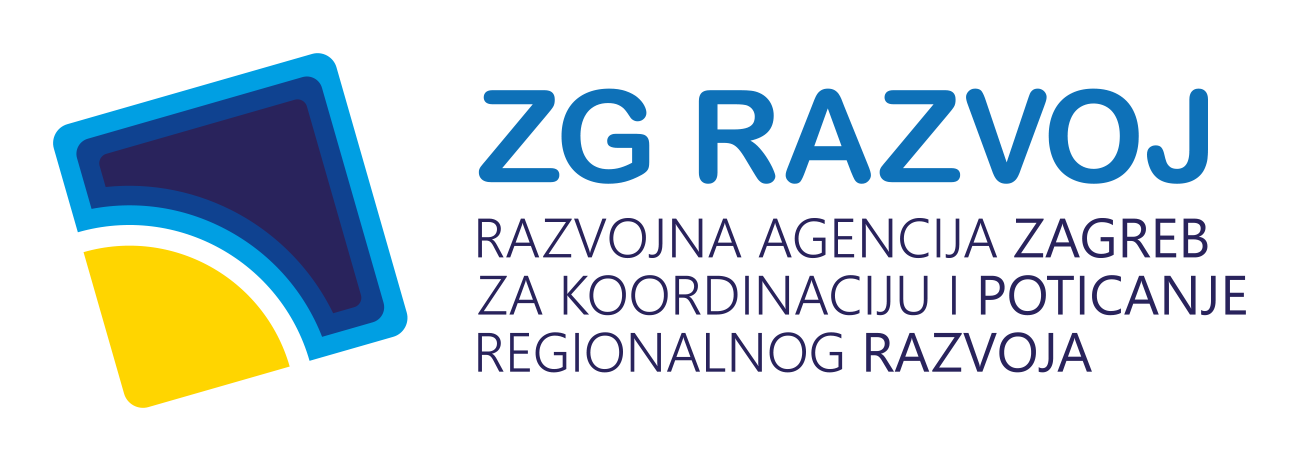 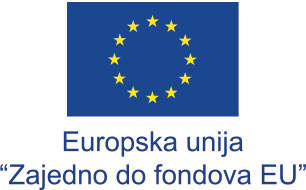 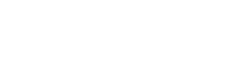 1.3. PROGRAM UČINKOVITI LJUDSKI POTENCIJALI 2021.-2027.

SC k) Poboljšanje jednakog i pravodobnog pristupa kvalitetnim, održivim i cjenovno pristupačnim uslugama, među ostalim uslugama kojima se promiče pristup stanovanju i skrbi usmjerenoj na osobu, među ostalim zdravstvenoj skrbi; modernizacija sustava socijalne zaštite, uključujući promicanje pristupa socijalnoj zaštiti, s posebnim naglaskom na djecu i skupine u nepovoljnom položaju; poboljšanje dostupnosti, uključujući za osobe s invaliditetom, djelotvornosti i otpornosti sustavâ zdravstvene skrbi i usluga dugotrajne skrbi
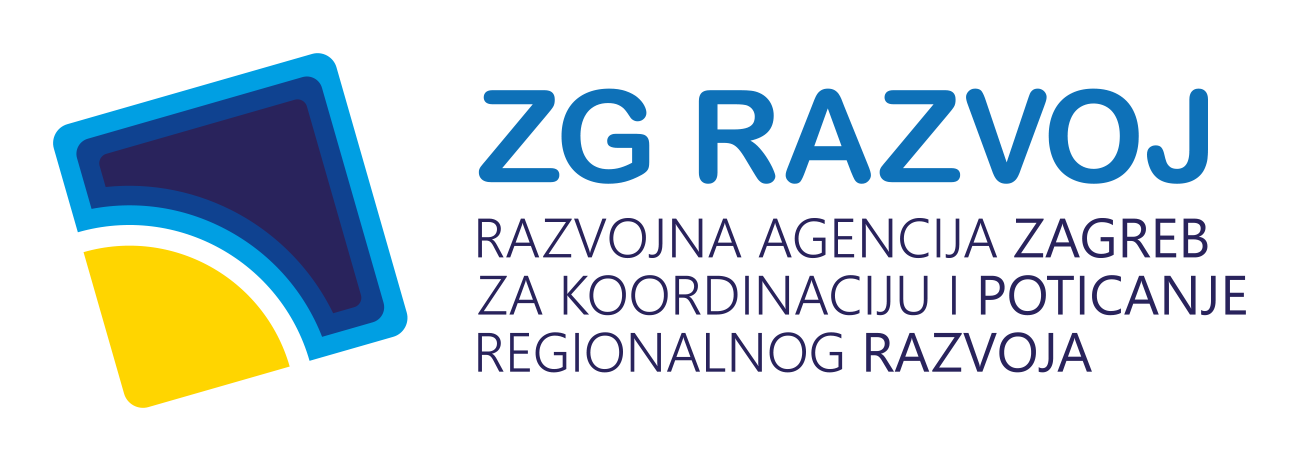 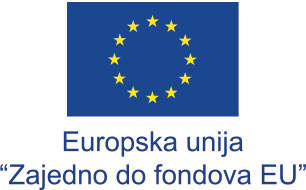 S ciljem dodatne podrške nastavku procesa deinstitucionalizacije, prevencije institucionalizacije, te osiguravanja regionalno ravnomjernije rasprostranjenosti izvaninstitucijskih usluga u skladu s utvrđenim potrebama i prioritetima poticat će se razvoj inovativnih izvaninstitucionalnih socijalnih usluga kao što su sljedeće:

• odmor od skrbi namijenjen obiteljima koje skrbe o članu obitelji koji je u potpunosti ovisan o njihovoj podršci zbog tjelesnog, mentalnog, intelektualnog ili osjetilnog oštećenja te privremenih ili trajnih promjena u zdravstvenom stanju kako bi ostvarili kvalitetan odmor od svakodnevnih fizičkih i emocionalnih zahtjeva

• uzajamna peer podrška (podrška stručnjaka po iskustvu, odnosno metoda savjetovanja koja se odnosi na organiziranu laičku pomoć putem koje osobe sa sličnim iskustvima savjetuju druge osobe)
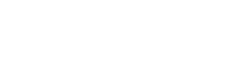 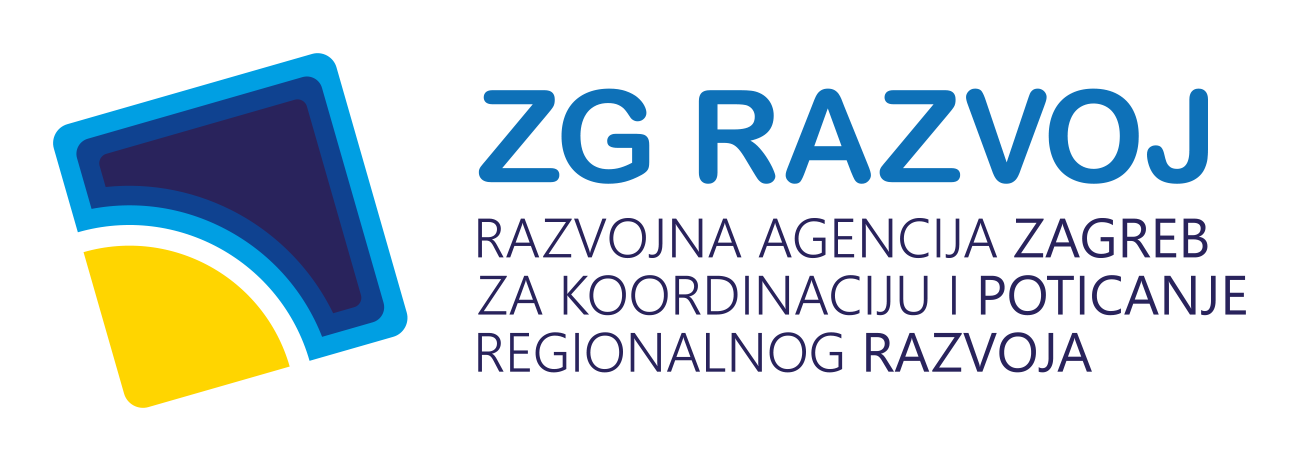 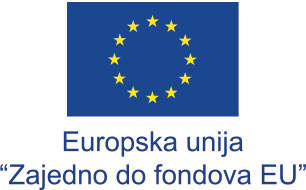 • razvoj integrativnih pristupa rješavanju problema mentalnog zdravlja 

• inovativni oblici psihosocijalnog savjetovanja (obuhvaća dugoročni individualni i/ili grupni rad s korisnikom i/ili članovima njegove obitelji u cilju otklanjanja teškoća u funkcioniranju korisnika u različitim aspektima života)

• obiteljski suradnik (ima za cilj unaprijediti kapacitete obitelji za pružanje sigurnih i stabilnih uvjeta za rast, razvoj i dobrobit djeteta u njegovu obiteljskom okruženju)

• razvoj inovativnih programa vezanih uz suzbijanje konfliktnog roditeljstva i unaprjeđenja roditeljskih kompetencija (klub očeva) kao i jačanje kapaciteta stručnjaka za razvoj takvih inovativnih programa
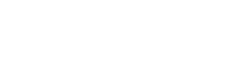 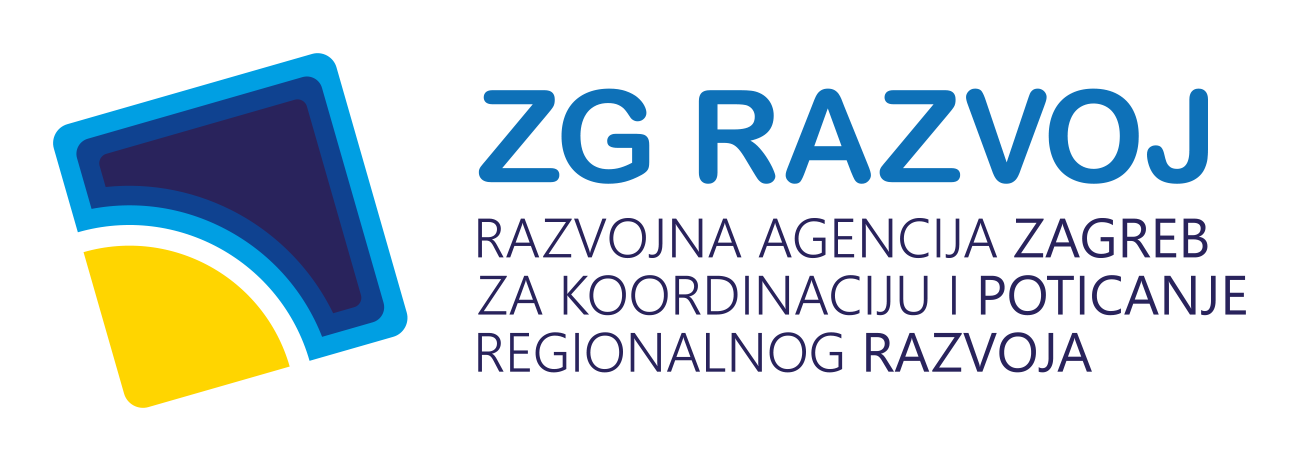 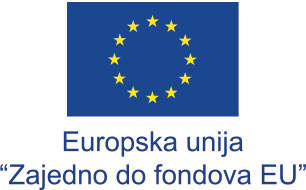 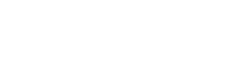 Glavne ciljne skupine:

• pripadnici ranjivih skupina (djeca i mladi bez odgovarajuće roditeljske skrbi, djeca i mladi s problemima u ponašanju, djeca s teškoćama u razvoju, djeca, mladi i obitelji u riziku, osobe s invaliditetom, žrtve obiteljskog nasilja i trgovanja ljudima, osobe s problemima ovisnosti, beskućnici, starije osobe, bivši zatvorenici) kao i ostali za koje se u pripremi poziva utvrdi da su nepovoljnom položaju, članovi obitelji ranjivih skupina

• organizacije civilnoga društva, vjerske zajednice

• pružatelji socijalnih usluga neovisno o pravnom statusu
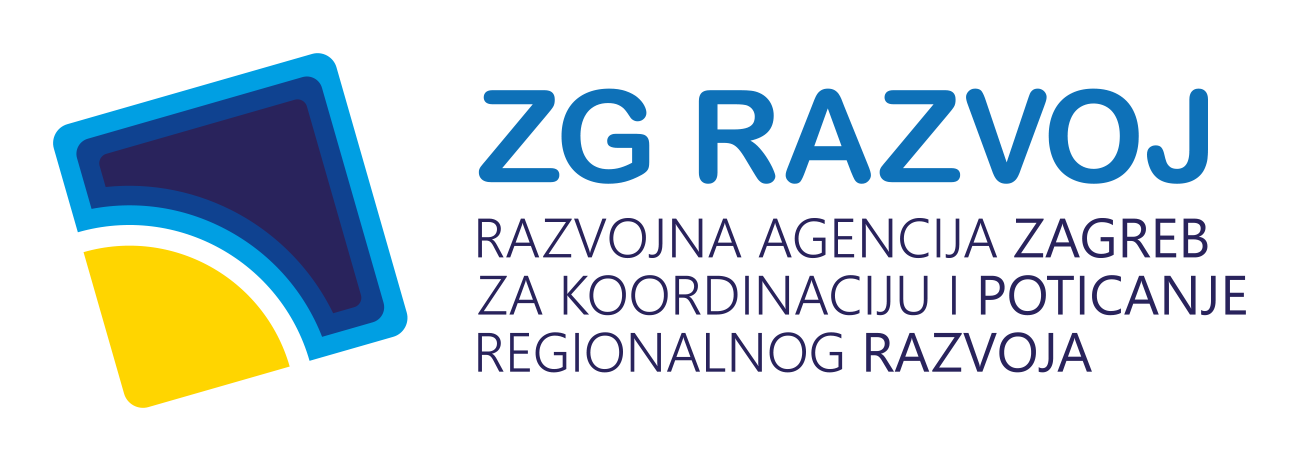 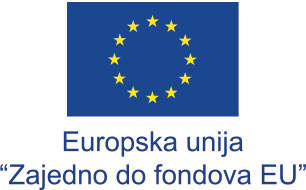 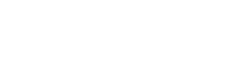 2. Sigurna kuća za zlostavljane žene
 
2.1. NPOO 2021.- 2026.
 
Do 4Q/2024. 750 stručnjaka će se licencirati za provođenje mjera obiteljsko-pravne zaštite koje se izriču kao prevencija institucionalizacije djece i pomoć obiteljima u riziku, kao i žrtvama obiteljskog nasilja. Standardizirat će se postupanja i dodatno zaposliti stručnjaci čime će se povećati kvaliteta usluge i osigurati dostupnost.
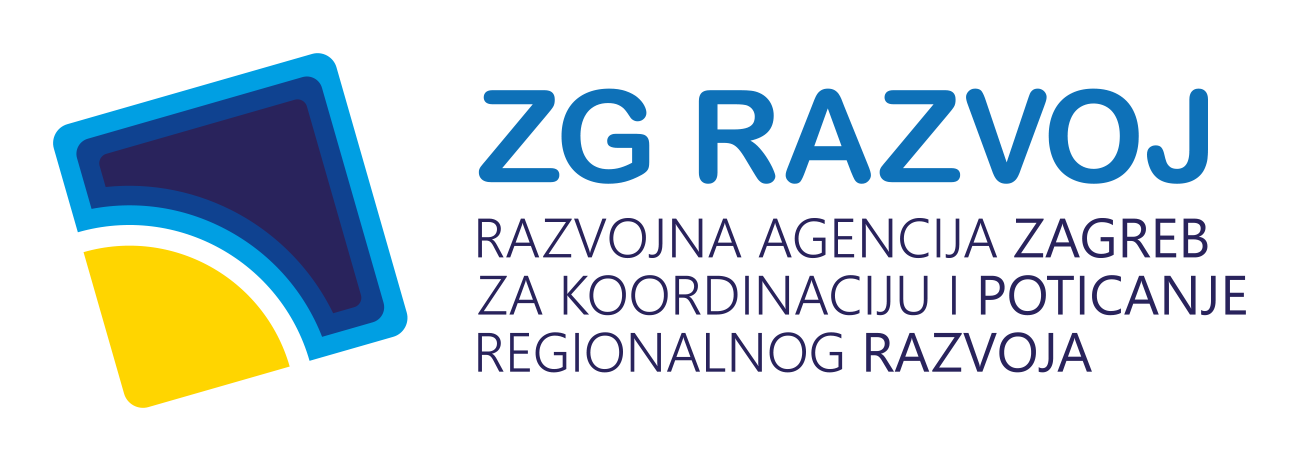 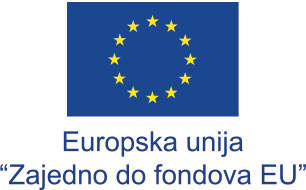 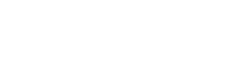 2.2. PROGRAM KONKURENTNOST I KOHEZIJA 2021.-2027.
 
SC 4. (iii) Promicanje socioekonomske uključenosti marginaliziranih zajednica, kućanstava s niskim dohotkom i skupina u nepovoljnom položaju, uključujući osobe s posebnim potrebama, kroz integrirana djelovanja, uključujući stanovanje i socijalne usluge

Proces deinstitucionalizacije i transformacije socijalnih ustanova provest će se sukladno Operativnom planu za deinstitucionalizaciju i transformaciju domova. Za svaki od državnih domova izradit će se plan transformacije uz financijsku podršku iz ESF+. Od ukupno 69 državnih domova, njih 24 su u postupku transformacije, a kroz 2021. – 2027. će se proces proširiti i na preostalih 45 domova.
Za navedena infrastrukturna ulaganja predviđena su komplementarna ulaganja u razvoj i pružanje usluga iz ESF+.
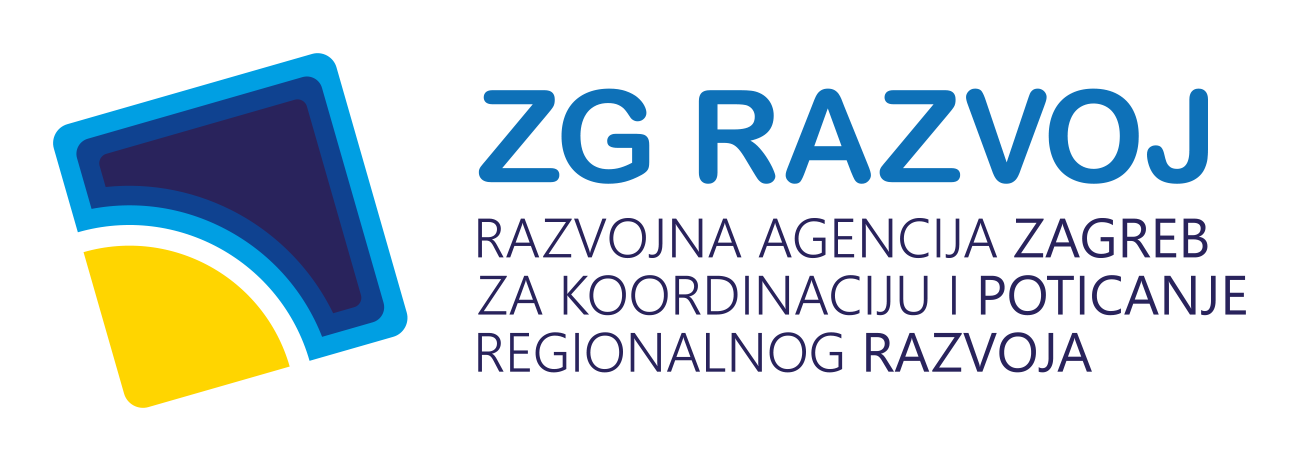 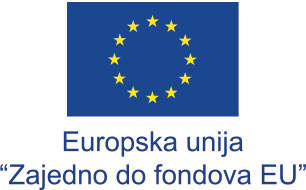 Aktivnosti koje će se provoditi su sljedeće:

•	Popravak, sanacija ili rekonstrukcija obiteljskih kuća u državnom vlasništvu ili vlasništvu JLS  (popravci ili zamjene, prije svega krovišta, vanjske stolarije, limarije i sl., instalacija (struja, vodovod, odvodnja uključujući  sanitarnu opremu).
•	Izgradnja zamjenskih obiteljskih kuća gdje nije moguć program obnove i popravka
•	Obnova više stambenih zgrada u državnom vlasništvu ili vlasništvu JLS (konstruktivna sanacija objekta, što uključuje krovište, vanjsku stolariju, limariju, vanjske zidove, unutarnja stubišta te gdje je primjenjivo i ekonomično uvesti sustave zajedničkog grijanja stambenih jedinica).
•	Izgradnja više stambenih zgrada u državnom vlasništvu ili vlasništvu JLS u područjima gdje nema dostatan broj raspoloživih stambenih jedinica a značajne su potrebe obitelji za stambenim zbrinjavanjem
•	Ulaganja u povećanje stambenog fonda u javnom vlasništvu za najam mladim obiteljima
•	izgradanja, dogradnja ili rekonstrukcija infrastrukture s ciljem uspostave veteranskih centara
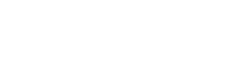 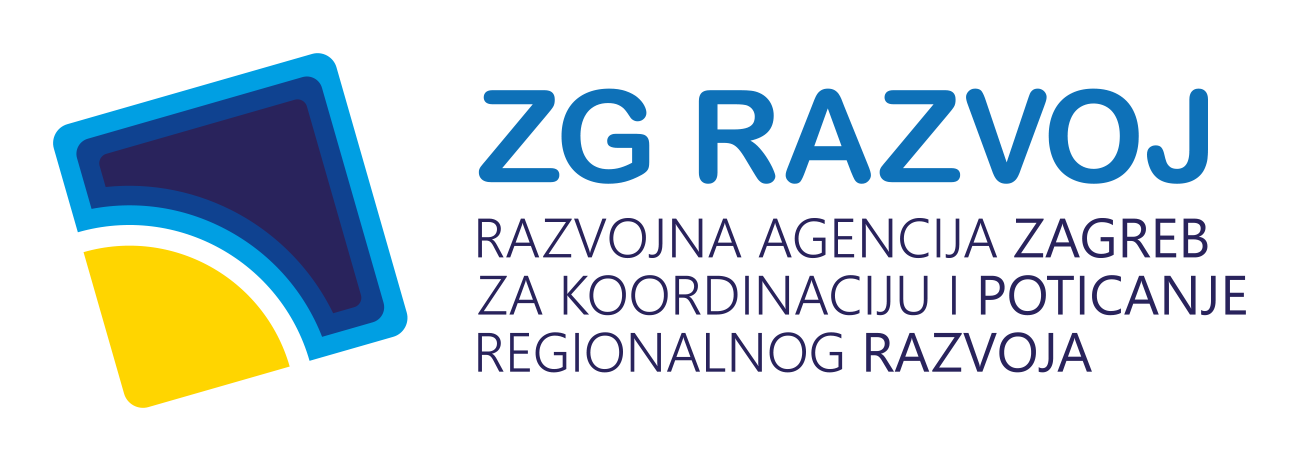 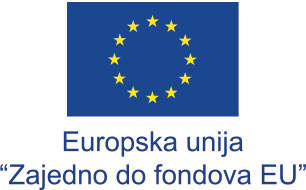 Glavne ciljne skupine: 

•	Ustanove socijalne skrbi, udruge, vjerske zajednice, druge pravne osobe i obrtnici koji pružaju socijalne usluge i udomitelji sukladno Zakonu o socijalnoj skrbi te njihovi djelatnici, korisničke skupine 
•	Središnja tijela državne uprave, jedinice lokalne samouprave
•	Organizacije civilnog društva, strukovne komore 
•	Veteranski centri kao pružatelji socijalnih usluga propisanim kategorijama korisnika prema zakonu, posebnim propisima i Statutu 
•	Korisnici stambenih jedinica u vlasništvu države ili JLS i osobe koje zbog izvanrednih okolnosti ostanu bez jedine stambene jedinice uvjetne za stambeno zbrinjavanje
•	Studenti s prebivalištem na potpomognutim područjima i otocima
•	Žrtve nasilja u obitelji kojima SDUOSZ osigurava smještaj na području cijele RH
•	Višečlane obitelji s malom djecom, mlade obitelji i one koje se doseljavaju zbog poslovno/radno uvjetovanih okolnosti 
•	Socijalno ugrožene i  raseljene osobe 
•	Ustanove i komunalna društva, javne ustanove i tvrtke
•	Građani 
•	Drugi osobni statusi prema posebnim propisima
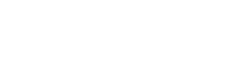 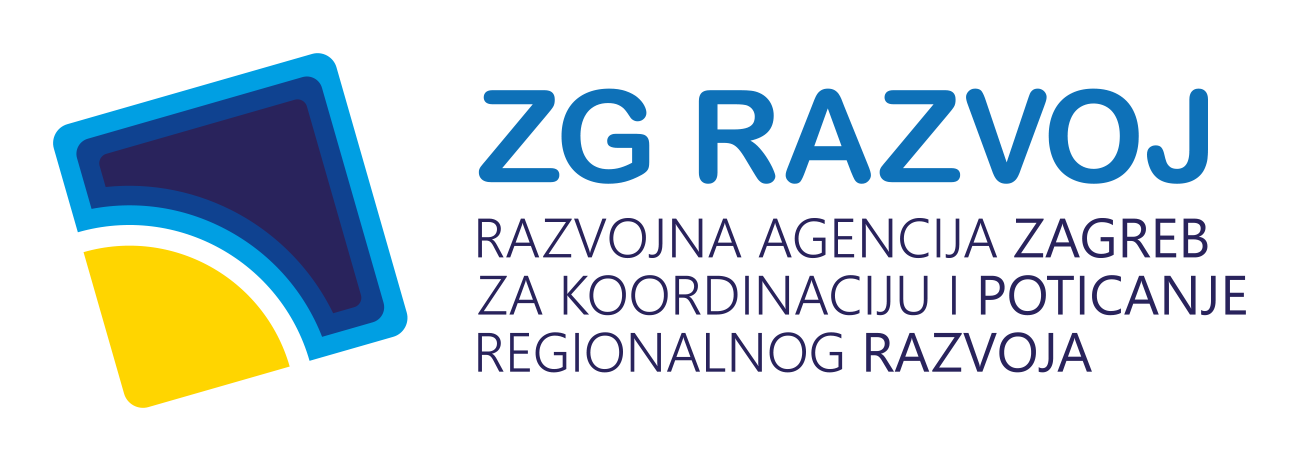 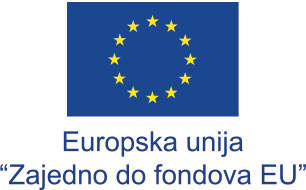 Zahvaljujemo na pažnji!

https://www.razvojnaagencijazagreb.hr/
Prilaz Ivana Visina 1-3 / 10 000 Zagreb, Hrvatska
Tel: +385 1 460 3482
razvojna.agencija@zagreb.hr
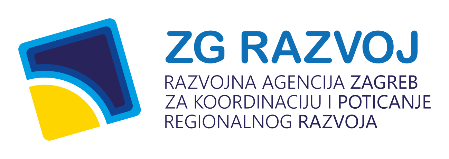 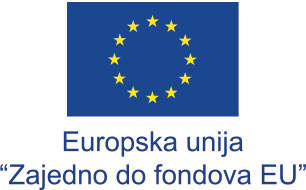 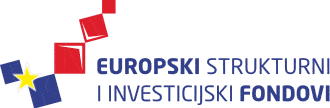